ค่าใช้จ่ายในการเดินทางไปราชการในราชอาณาจักร
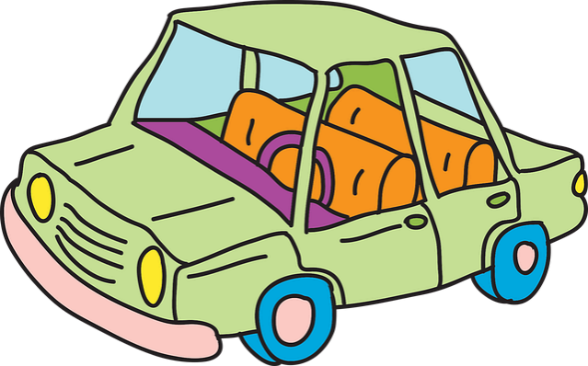 1
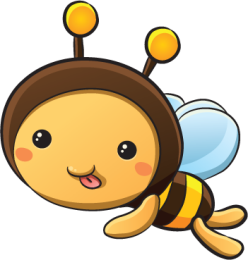 กฎหมายและระเบียบที่เกี่ยวข้อง
พระราชกฤษฎีกาค่าใช้จ่ายในการเดินทางไปราชการ พ.ศ.2526 
	และที่แก้ไขเพิ่มเติม
	ระเบียบกระทรวงการคลังว่าด้วยการเบิกค่าใช้จ่ายในการเดินทางไปราชการ 	พ.ศ. 2550 และที่แก้ไขเพิ่มเติม
	หนังสือเวียนที่เกี่ยวข้อง
2
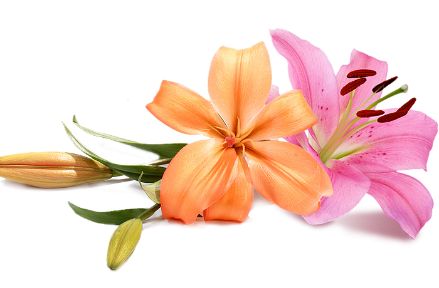 ลักษณะการเดินทาง
1. ไปราชการชั่วคราว
2. ไปราชการประจำ
3. กลับภูมิลำเนา
3
สิทธิ 	ได้รับค่าใช้จ่ายเกิดขึ้นตั้งแต่วันได้รับ	 อนุมัติเดินทาง/ออกจากราชการ
ผู้มีอำนาจอนุมัติ : อนุมัติระยะเวลาเดินทางล่วงหน้า/หลังเสร็จสิ้น การปฏิบัติราชการตามความจำเป็น ผู้ได้รับอนุมัติให้ลากิจ/พักผ่อน ต้องขออนุมัติระยะเวลาดังกล่าวในการเดินทางด้วย
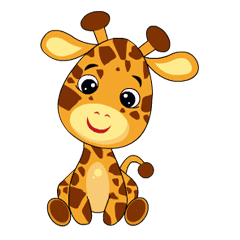 4
เดินทางไปราชการชั่วคราว
ปฏิบัติราชการปกตินอกที่ตั้งสำนักงาน
	สอบคัดเลือก รับการคัดเลือก
	ช่วยราชการ รักษาการในตำแหน่ง รักษาราชการแทน
	ข้าราชการประจำต่างประเทศระหว่างอยู่ในไทย
	เดินทางข้ามแดนชั่วคราวตามข้อตกลงระหว่างประเทศ
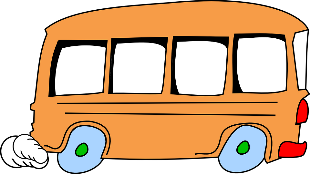 5
ค่าใช้จ่ายในการเดินทางชั่วคราว
เบี้ยเลี้ยงเดินทาง
	ค่าเช่าที่พัก
	ค่าพาหนะ
	ค่าใช้จ่ายอื่นที่จำเป็นต้องจ่าย เนื่องในการเดินทางไปราชการ
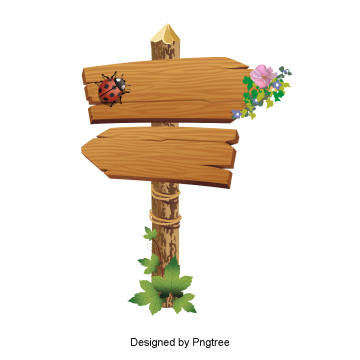 6
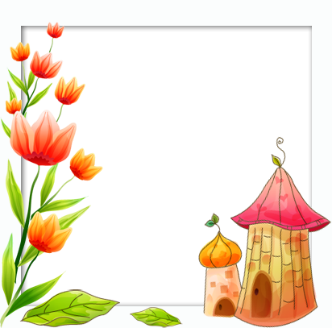 การนับเวลาในการคำนวณเบี้ยเลี้ยง (ม.16)
-ออกจากที่อยู่หรือที่ทำงานปกติจนกลับถึงที่อยู่หรือที่ทำงานปกติ
      -กรณีพักแรม 24 ชม. เป็น 1 วัน เศษเกิน 12 ชม. นับเป็น 1 วัน
      -กรณีไม่พักแรมเศษเกิน 12 ชม. เป็น 1 วัน เกิน 6 ชม. นับเป็นครึ่งวัน
      -กรณีเดินทางล่วงหน้าเนื่องจากลากิจ/พักผ่อน ก่อนปฏิบัติราชการให้นับตั้งแต่เริ่มปฏิบัติราชการ
      -กรณีไม่เดินทางกลับหลังจากปฏิบัติราชการเสร็จสิ้นเนื่องจากลากิจ/พักผ่อน ให้นับถึงสิ้นสุดเวลาปฏิบัติราชการ
7
ค่าเบี้ยเลี้ยง (เหมาจ่าย) ในประเทศ
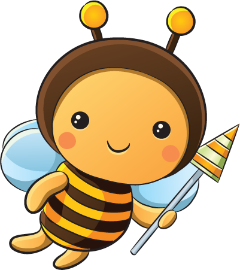 *เบิกได้ไม่เกิน 120 วัน นับแต่วันที่ออกเดินทาง ถ้าเกินขอปลัดกระทรวง
8
ค่าเช่าที่พัก
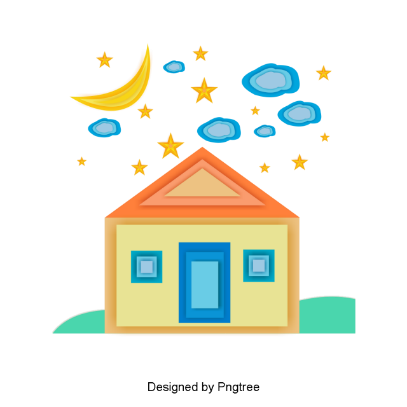 *จำเป็นต้องพักแรม
ห้ามเบิก กรณีพักในยานพาหนะ หรือทางราชการจัดที่พักให้
*ผู้เดินทางเบิกค่าเช่าที่พัก เหมาจ่าย หรือจ่ายจริง
*ท้องที่ที่มีค่าครองชีพสูง / เป็นแหล่งท่องเที่ยว หัวหน้าส่วนราชการอนุมัติ ให้เบิกเพิ่มได้ไม่เกิน 25%
*การเดินทางไปราชการเป็นหมู่คณะต้องเลือกเบิกดค่าเช่าที่พักในลักษณะเดียวกันทั้งคณะ
*เบิกได้ไม่เกิน 120 วันนับแต่วันที่ออกเดินทาง ถ้าเกินขอปลัดกระทรวง
9
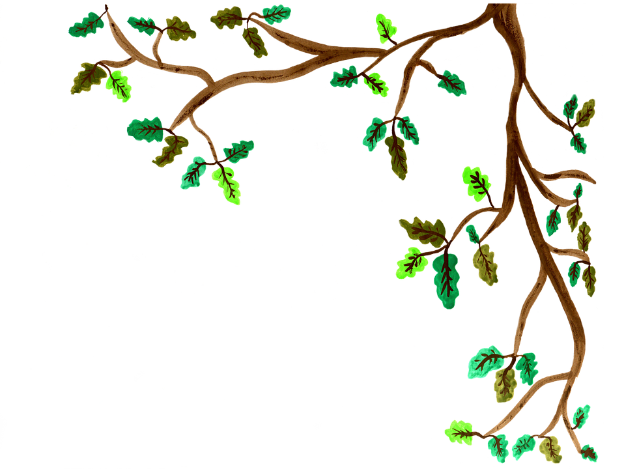 ค่าเช่าที่พักในประเทศ (เหมาจ่าย)
10
ค่าเช่าที่พักในประเทศ (จ่ายจริง)
11
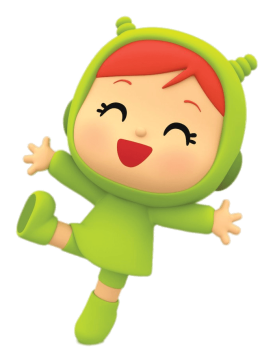 หลักฐานการเบิกค่าเช่าที่พักเท่าที่จ่ายจริง
กรณีติดต่อกับโรงแรม หรือที่พักแรม
	ให้ใช้ใบเสร็จรับเงิน หรือใบแจ้งรายการของโรงแรม (รบ. กค. ข้อ 23)

	กรณีติดต่อกับตัวแทนจำหน่าย
	ให้ใช้ใบเสร็จรับเงินของตัวแทนจำหน่าย หรือพิมพ์ออกจากระบบ	อิเล็กทรอนิกส์ (ด่วนที่ ที่ กค0408.4/ว 165 ลงวันที่ 22 ธ.ค. 2559)
12
ค่าเช่าที่พัก
หลักจ่ายจริง ระดับ 8 ลงมา หรือตำแหน่งประเภททั่วไป ปฏิบัติงานชำนาญงาน อาวุโส ประเภทวิชาการ ปฏิบัติการ ชำนาญการ ชำนาญการพิเศษ ประเภทอำนวยการ ต้นลงมาให้พักคู่
เว้นแต่ ไม่เหมาะสมหรือมีเหตุจำเป็น
    1. ต่างเพศ มิได้เป็นคู่สมรส
    2. เป็นโรคติดต่อ
    3. มีสิทธิการเบิกต่างอัตรากัน
    4. ข้อกำหนดพิเศษของทหาร / ตำราจ
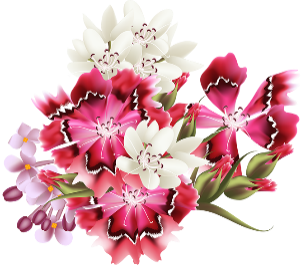 13
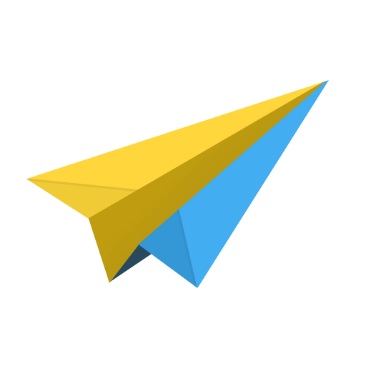 ค่าพาหนะ
ค่าโดยสาร ค่าเช่ายานพาหนะ
	ค่าเชื้อเพลิง ค่าระวางบรรทุก
	ค่าจ้างคนหาบหามสิ่งของของผู้เดินทาง
		นิยามพาหนะประจำทาง
		บริการทั่วไปประจำ
		เส้นทางแน่นอน
		ค่าโดยสาร ค่าระวางแน่นอน
14
ค่าพาหนะ (ต่อ)
หลักปกติ ให้ใช้ยานพาหนะประจำทางเบิกเท่าที่จ่ายจริงและประหยัด
ข้อยกเว้น
	ไม่มีพาหนะประจำทาง
	มีแต่ต้องการความรวดเร็วเพื่อประโยชน์ราชการ
	ใช้พาหนะอื่นได้ (พาหนะรับจ้างฯ) แต่ต้องชี้แจงเหตุผล ความจำเป็น
15
ค่าพาหนะประจำทางรถไฟ
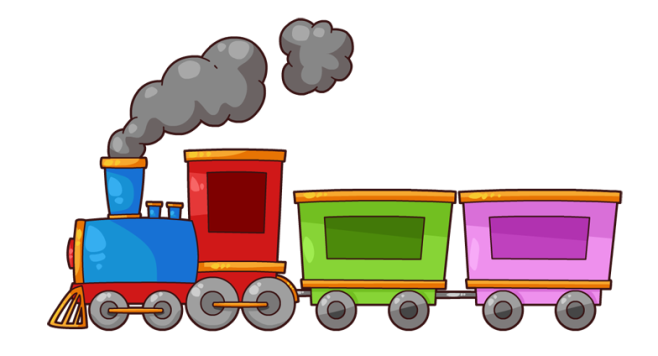 รถไฟ ประเภทรถด่วน ด่วนพิเศษ ชั้นที่ 1 นั่งนอนปรับอากาศ (บอน.ป.) เบิกได้เฉพาะ 
ข้าราชการ ดังต่อไปนี้
16
ค่าพาหนะรับจ้าง
ไป – กลับ ระหว่างที่อยู่ ที่พัก หรือสถานที่ทำงาน 
	กับ สถานียานพาหนะประจำทาง / สถานที่จัดยานพาหนะที่ใช้ในการเดินทาง
		ภายในจังหวัดเดียวกัน 
		ถ้าข้ามเขตจังหวัด
			เขตติดต่อ หรือผ่าน กทม. เที่ยวละไม่เกิน 600 บาท
			เขตติดต่อจังหวัดอื่น          เที่ยวละไม่เกิน 500 บาท
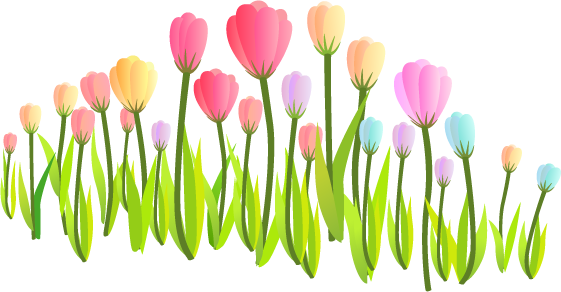 17
ค่าพาหนะรับจ้าง (อื่น)
ไป – กลับ ระหว่างที่อยู่ ที่พัก กับสถานที่ปฏิบัติราชการ 
      (ยกเว้นการสอบคัดเลือก) ภายในจังหวัดเดียวกันวันละไม่เกินสองเที่ยว
      ภายในเขต กทม.
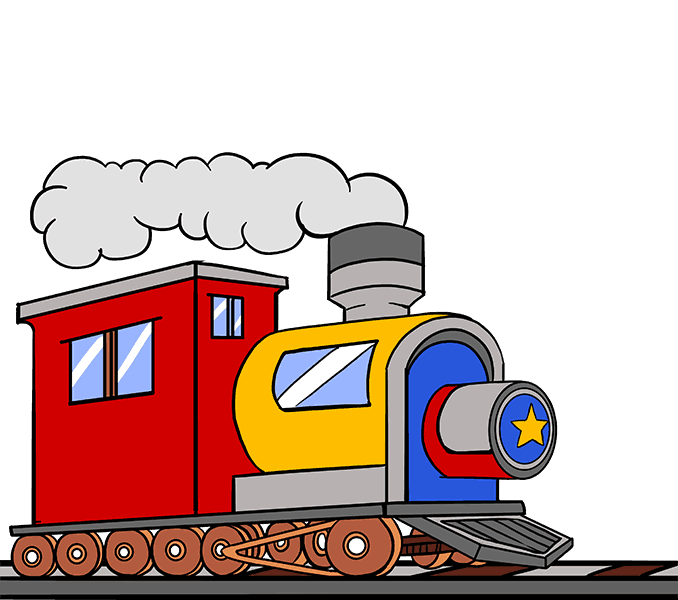 18
พาหนะส่วนตัว
ต้องได้รับอนุญาตจากผู้บังคับบัญชา และต้องใช้พาหนะส่วนตัวตลอดเส้นทาง 
จึงจะมีสิทธิเบิกเงินชดเชย
	กรณีไม่สามารถใช้พาหนะส่วนตัวได้ตลอดเส้นทาง ต้องชี้แจงเหตุผลความจำเป็นต่อผู้บังคับบัญชาเพื่ออนุญาต
	อัตราเงินชดเชย
	       -รถยนต์ กม. ละ 4 บาท
                         -รถจักรยานยนต์ กม. ละ 2 บาท
	คำนวณระยะทางตามเส้นทางกรมทางหลวง/หน่วยงานอื่น ถ้าไม่มีให้ผู้เดินทางรับรองเส้นทางสั้นตรงและปลอดภัย
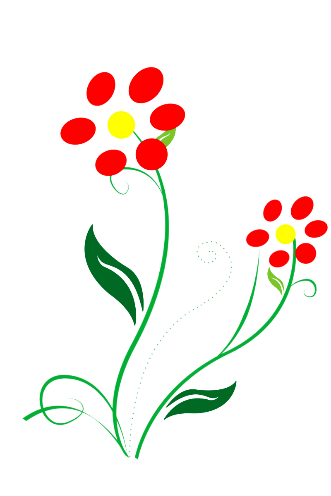 19
เครื่องบิน
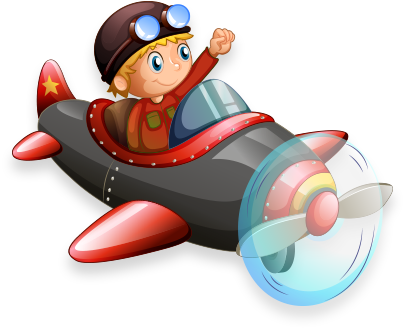 บริหารระดับสูง ตำแหน่งหัวหน้าส่วนราชการระดับกระทรวงหรือเทียบเท่า             ชั้นธุรกิจ
บริหารระดับสูง ตำแหน่งรองปลัดกระทรวง หรือเทียบเท่า
บริหารระดับต้น 
อำนวยการระดับสูง 
วิชาการ : ระดับทรงคุณวุฒิ, เชี่ยวชาญ, ชำนาญการพิเศษ, ชำนาญการ
ทั่วไป : อาวุโส, ชำนาญงาน
ถ้ามีความจำเป็นต้องโดยสารเครื่องบินในชั้นที่สูงกว่าสิทธิให้สามารถเดินทางและเบิกค่าโดยสารเครื่องบินในชั้นที่สูงกว่าสิทธิได้  ต้องได้รับอนุมัติจากปลัดกระทรวงเจ้าสังกัด
ชั้นประหยัด
20
เครื่องบิน
ผู้ดำรงตำแหน่งวิชาการระดับปฏิบัติการและทั่วไประดับปฏิบัติงาน เฉพาะกรณีมีความจำเป็นเร่งด่วนเพื่อประโยชน์แก่ทางราชการ (ชั้นประหยัด)
	ไม่เข้าหลักเกณฑ์ข้างต้น จะเบิกได้ไม่เกินภาคพื้นดินระยะเดียวกันตามสิทธิของผู้เดินทาง
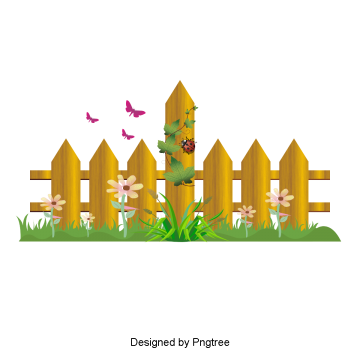 21
การซื้อบัตรโดยสารเครื่องบิน(ด่วนที่สุด ที่ กค 0408.4/ว 165 ลว. 22 ธ.ค.59)
บริษัทสายการบิน หรือ
	ตัวแทนจำหน่าย หรือ
	ผู้ประกอบธุรกิจนำเที่ยว หรือ
	ผ่านระบบอิเล็กทรอนิกส์
เบิกค่าพาหนะ ค่าสัมภาระ และค่าธรรมเนียมหรือค่าบริการที่สายการบินเรียกเก็บได้ ยกเว้น ค่าเลือกที่นั่ง ค่าอาหารและเครื่องดื่ม ค่าประกันชีวิตหรือค่าประกันภัยภาคสมัครใจ
22
หลักฐานการเบิกค่าเครื่องบิน
กรณีมีหนังสือให้บริษัทออกบัตรโดยสารให้ก่อนให้ใช้ใบแจ้งหนี้
     กรณีผู้เดินทางจ่ายเงินสดให้ใช้หลักฐาน
	ใบเสร็จรับเงินของสายการบิน/ตันแทนจำหน่าย/ผู้ประกอบธุรกิจนำเที่ยว หรือ
	ใบรับเงินที่แสดงรายละเอียดการเดินทาง หรือที่พิมพ์ออกจากระบบ	อิเล็กทรอนิกส์
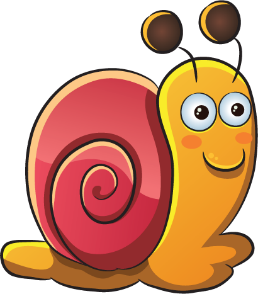 23
ค่าใช้จ่ายอื่นที่จำเป็น เนื่องในการเดินทางไปราชการ
นิยาม
	จำเป็นต้องจ่าย หากไม่จ่าย ไม่อาจเดินทางถึงจุดหมายแต่ละช่วงที่เดินทาง
	ไม่มี กฎหมาย ระเบียบ ข้อบังคับ กำหนดไว้เฉพาะ
	ไม่ใช่ค่าใช้จ่ายเกี่ยวกับเนื้องานที่ปฏิบัติ
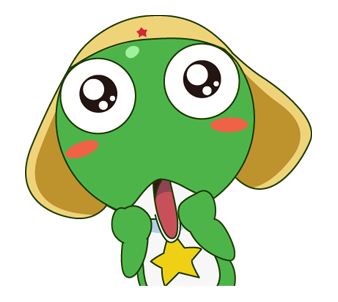 24
เดินทางไปราชการประจำ
1. ประจำต่างสำนักงาน / รักษาการในตำแหน่ง รักษาราชการเพื่อดำรงตำแหน่ง	     ใหม่ ณ สำนักงานใหม่
	2. ประจำสำนักงานเดิมในท้องที่ใหม่ (ย้ายสำนักงาน)
	3. ไปปฏิบัติงานมีกำหนดเวลาตั้งแต่ 1 ปีขึ้นไป
	4. ช่วยราชการไม่อาจกำหนดระยะสิ้นสุด หรือช่วยราชการอยู่ต่อที่เดิมจนเวลาที่	    ครบ 1 ปีเป็นต้นไป
25
ค่าใช้จ่ายในการเดินทางไปราชการประจำ
เบี้ยลี้ยงเดินทาง
	ค่าขนย้ายสิ่งของส่วนตัว
	ค่าใช้จ่ายอื่นที่จำเป็นฯ	
	ค่าเช่าที่พัก
	ค่าพาหนะ
	*ค่าใช้จ่ายจะเบิกได้ต้องมิใช่การเดินทางตามคำร้องขอของตัวเอง
	*กรณีโอนไปต่างสังกัด (ต่างกรม)ให้เบิกจากสังกัดใหม่ที่ไปประจำ
26
สิทธิในการเบิก
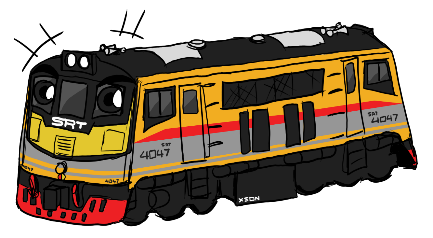 ผู้เดินทาง
บุคคลในครอบครัว
คู่สมรส
บุตร
บิดามารดา (ของตนเอง + คู่สมรส)
ผู้ติดตาม
วิชาการปฏิบัติการ ทั่วไปปฏิบัติงานและชำนาญงาน เบิกค่าเช่าที่พักและพาหนะสำหรับผู้ติดตามได้ 1 คน
บริหารต้นและสูง อำนวยการต้นและสูง วิชาการชำนาญการขึ้นไป ทั่วไปอาวุโส 
และทักษะพิเศษ  เบิกค่าเช่าที่พักและพาหนะสำหรับผู้ติดตามไม่เกิน 2 คน
อยู่ในอุปการะและร่วมอาศัยกับผู้เดินทาง
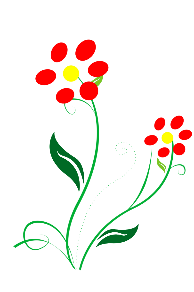 27
การนับเวลาเพื่อคำนวณเบี้ยเลี้ยง (ม.35)
- ออกจากสถานที่อยู่จนถึงสถานที่พักที่ไปรับราชการแห่งใหม่

	ค่าขนย้ายสิ่งของส่วนตัว (ม.35)
จำเป็นต้องย้ายที่อยู่ใหม่ เบิกจ่ายแบบเหมาจ่าย เช่น ระยะทาง 1-50 กม. 
    เบิกเหมาจ่าย 2,000 บาท
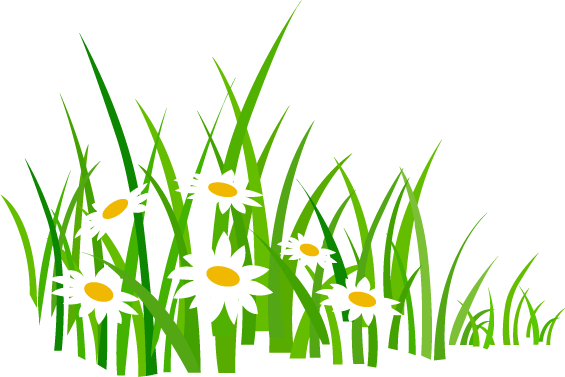 28
ค่าเช่าที่พักในท้องที่ประจำแห่งใหม่
-กรณีไม่อาจเข้าบ้านพัก/บ้านเช่า
-เบิกได้ไม่เกิน 7 วัน (เกิน ตกลงปลัดกระทรวงเจ้าสังกัดเดิม)
-ต้องได้รับอนุญาตจากผู้บังคับบัญชา
-กรณีโอนย้ายต่างสังกัด (ต่างกรม)
	สังกัดเดิมอนุมัติ
	สังกัดใหม่รังรองข้อเท็จจริง
-ไม่ใช้สิทธิเบิกค่าเช่าบ้าน
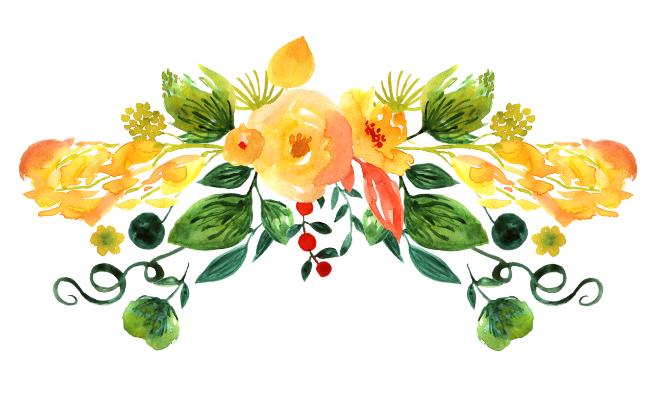 29
ค่าเช่าที่พัก + ค่าพาหนะ ของบุคคลในครอบครัว
เบิกอัตราเดียวกับผู้เดินทาง ยกเว้น
*ผู้ติดตาม เบิกอัตราต่ำสุด
*กรณีบุคคลในครอบครัวไม่เดินทางพร้อมผู้เดินทาง
           ขออนุญาตผู้บังคับบัญชาก่อนเดินทาง
            อนุญาตให้เลื่อนการเดินทางได้แต่ต้องไม่เกิน 1 ปี
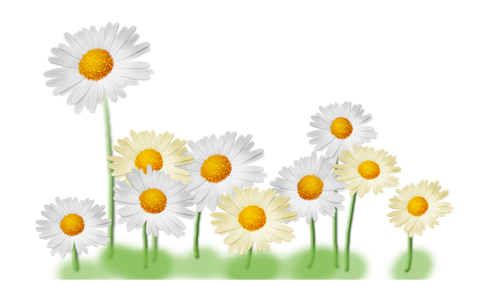 30
เดินทางกลับภูมิลำเนาเดิม
ภูมิลำเนาเดิม
	ท้องที่เริ่มรับราชการ 
	กลับเข้ารับราชการใหม่
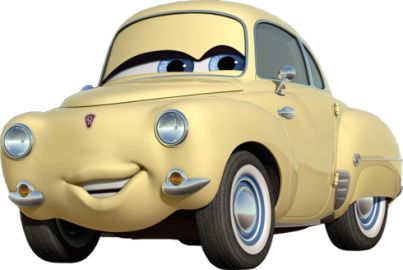 31
ค่าใช้จ่ายเดินทางกลับภูมิลำเนา
*ออกจากราชการ, เลิกจ้าง
*ตาย สิทธิตกแก่ทายาทที่อยู่กับ ข้าราชการขณะที่ตาย
*ถูกสั่งพักราชการ โดยไม่รอผลสอบสวน
*ใช้สิทธิเบิกไปท้องที่อื่น ซึ่งมิใช่ภูมิลำเนาเดิมแต่มีค่าใช้จ่ายไม่สูงกว่าต้องได้รับอนุญาตจากผู้บังคับบัญชา  อธิบดี/ผู้ว่าราชการจังหวัด
*เดินทางและขนย้ายภายใน 180 วัน นับแต่ออก, เลิกจ้าง, ตาย (ถ้าเกินตกลง กค.)
32
สิทธิในการเบิก
ตนเองและบุคคลในครอบครัว

1. ค่าเช่าที่พัก
2.ค่าพาหนะ
3. ค่าขนย้ายสิ่งของส่วนตัว
ตามอัตราในตำแหน่งสุดท้าย
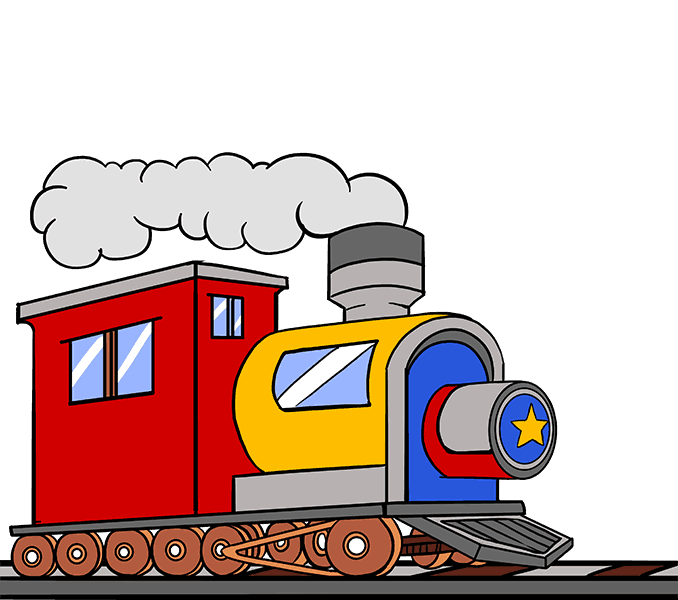 33
หัวหน้าส่วนราชการอาจออกหลักเกณฑ์เกี่ยวกับการบริหารงานงบประมาณรายจ่ายเพื่อควบคุมค่าใช้จ่ายในการเดินทางไปราชการให้มีการใช้จ่ายเท่าที่จำเป็นและประหยัดก็ได้ (มาตรา6)
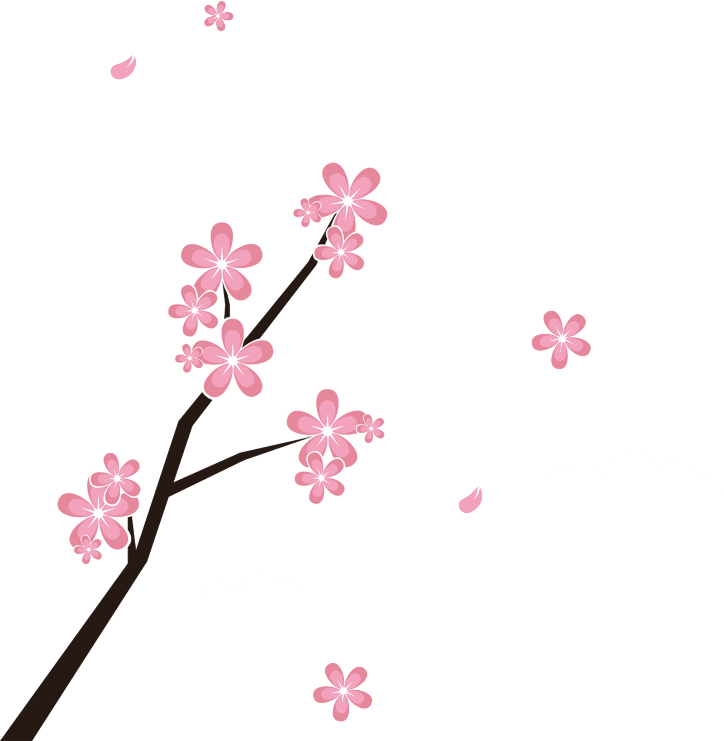 34
นางเกตุวราภรณ์  สร้อยปานักวิชาการเงินและบัญชีชำนาญการพิเศษกลุ่มตรวจสอบใบสำคัญ  สำนักบริหารกลางเบอร์โทร 1331, 1332
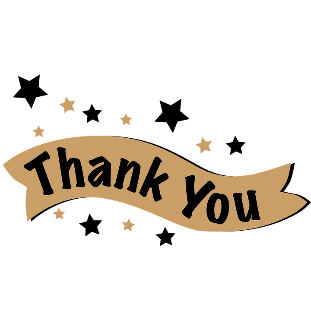 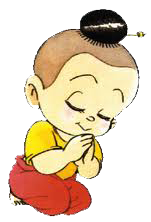 35